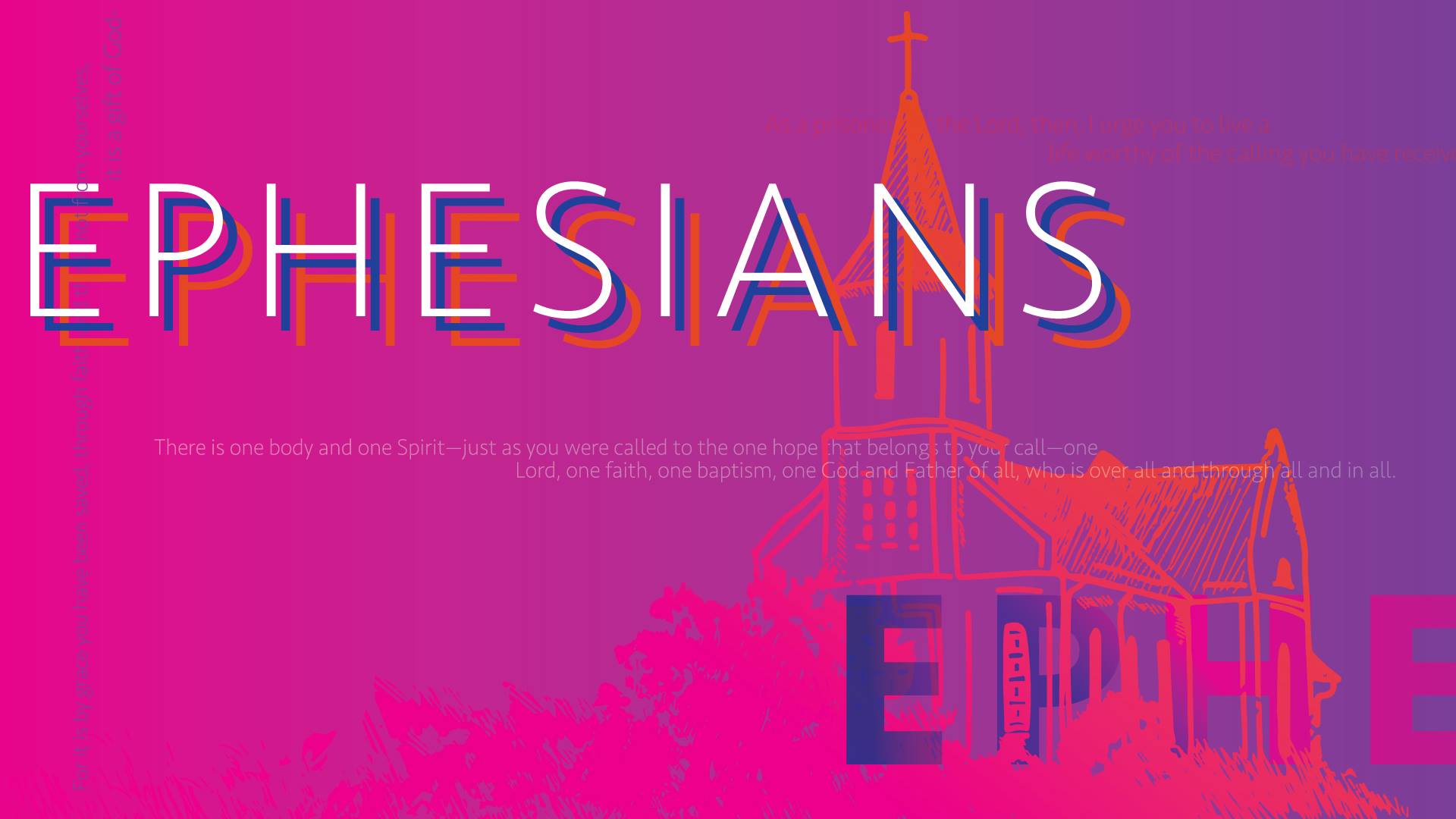 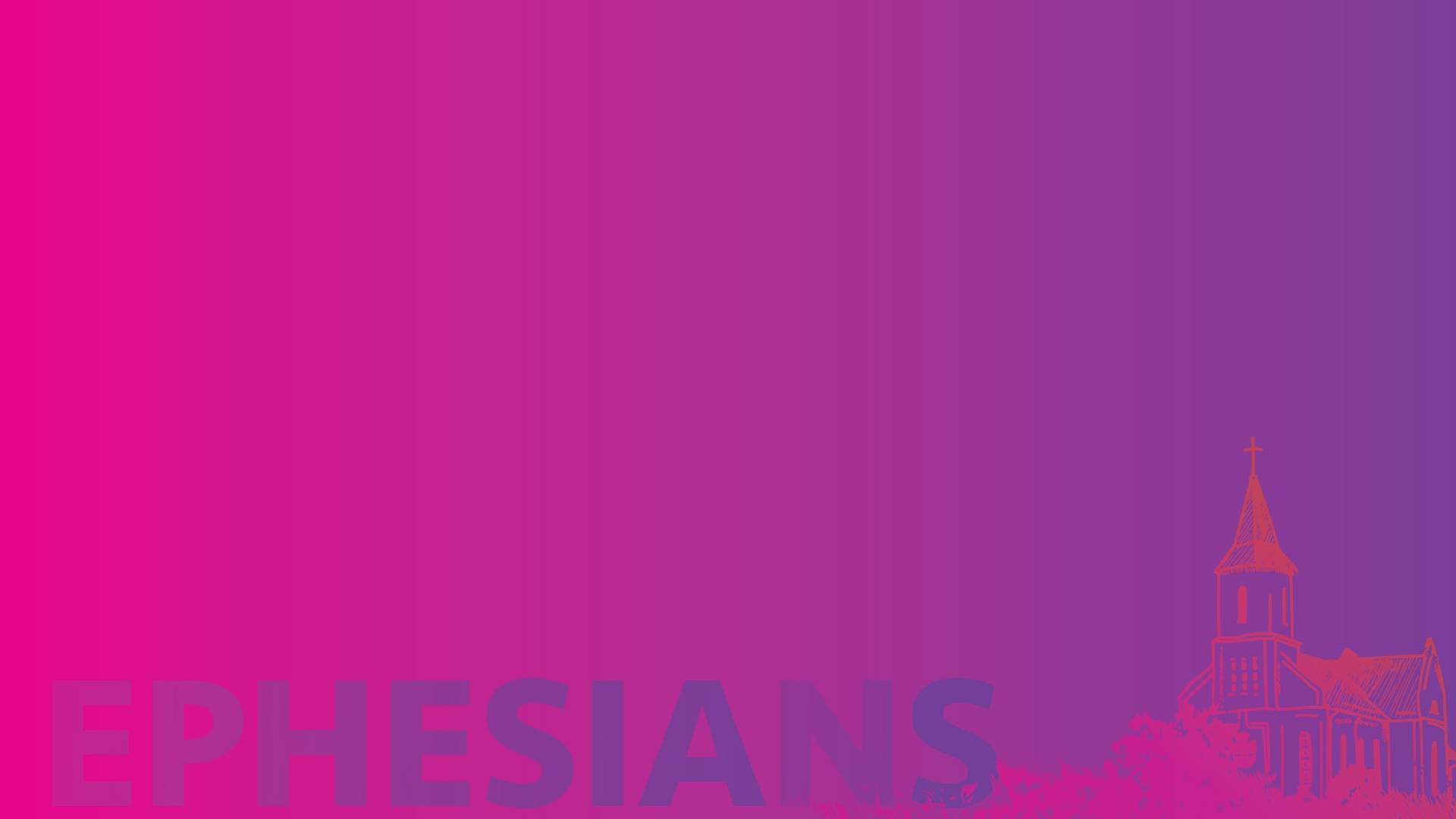 Ephesians 1:3-14
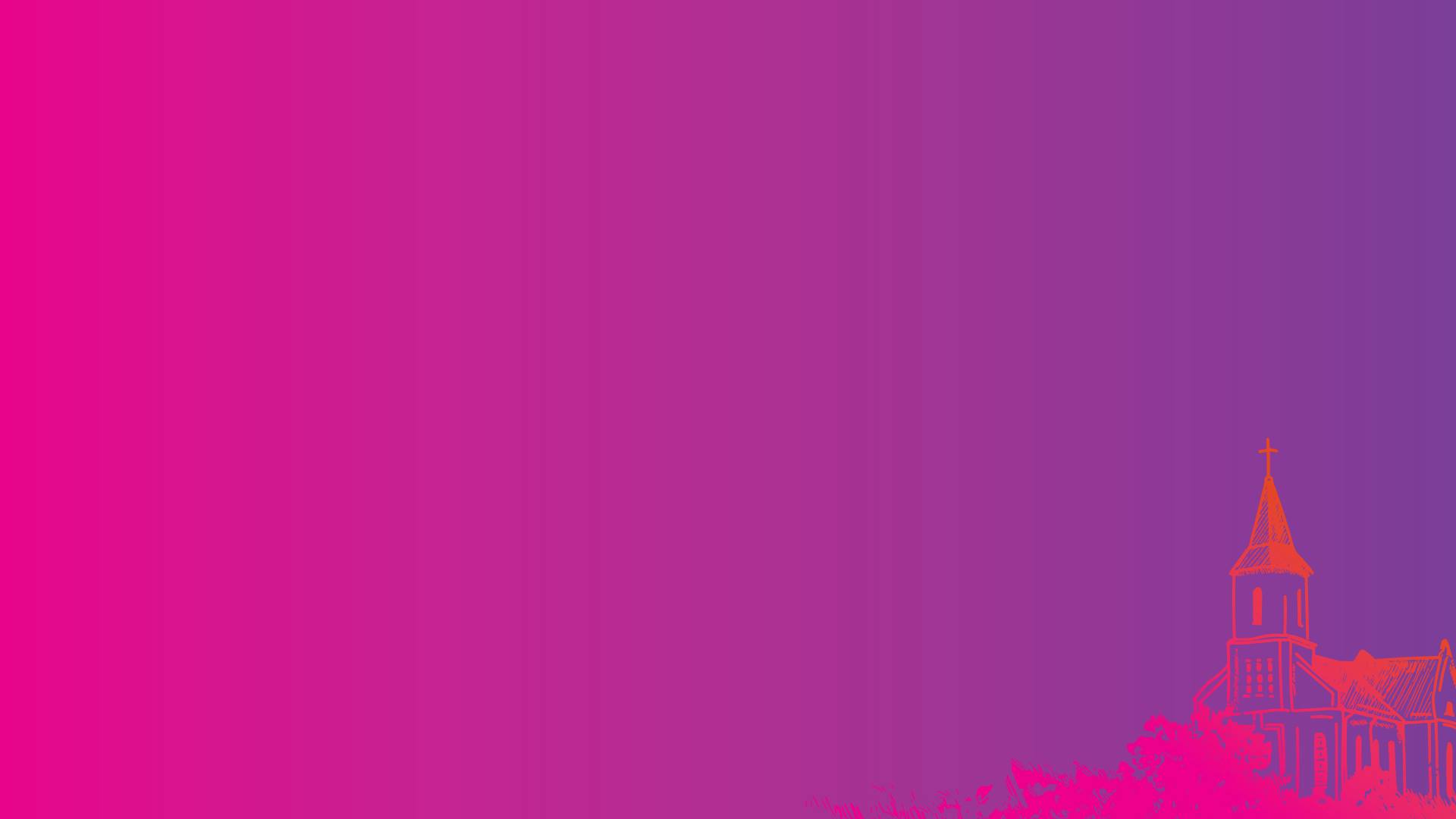 3 Praise be to the God and Father of our Lord Jesus Christ, who has blessed us in the heavenly realms with every spiritual blessing in Christ. 4 For he chose us in him before the creation of the world to be holy and blameless in his sight. In love 5 he predestined us to be adopted as his sons through Jesus Christ, in accordance with his pleasure and will— 6 to the praise of his glorious grace, which he has freely given us in the One he loves.
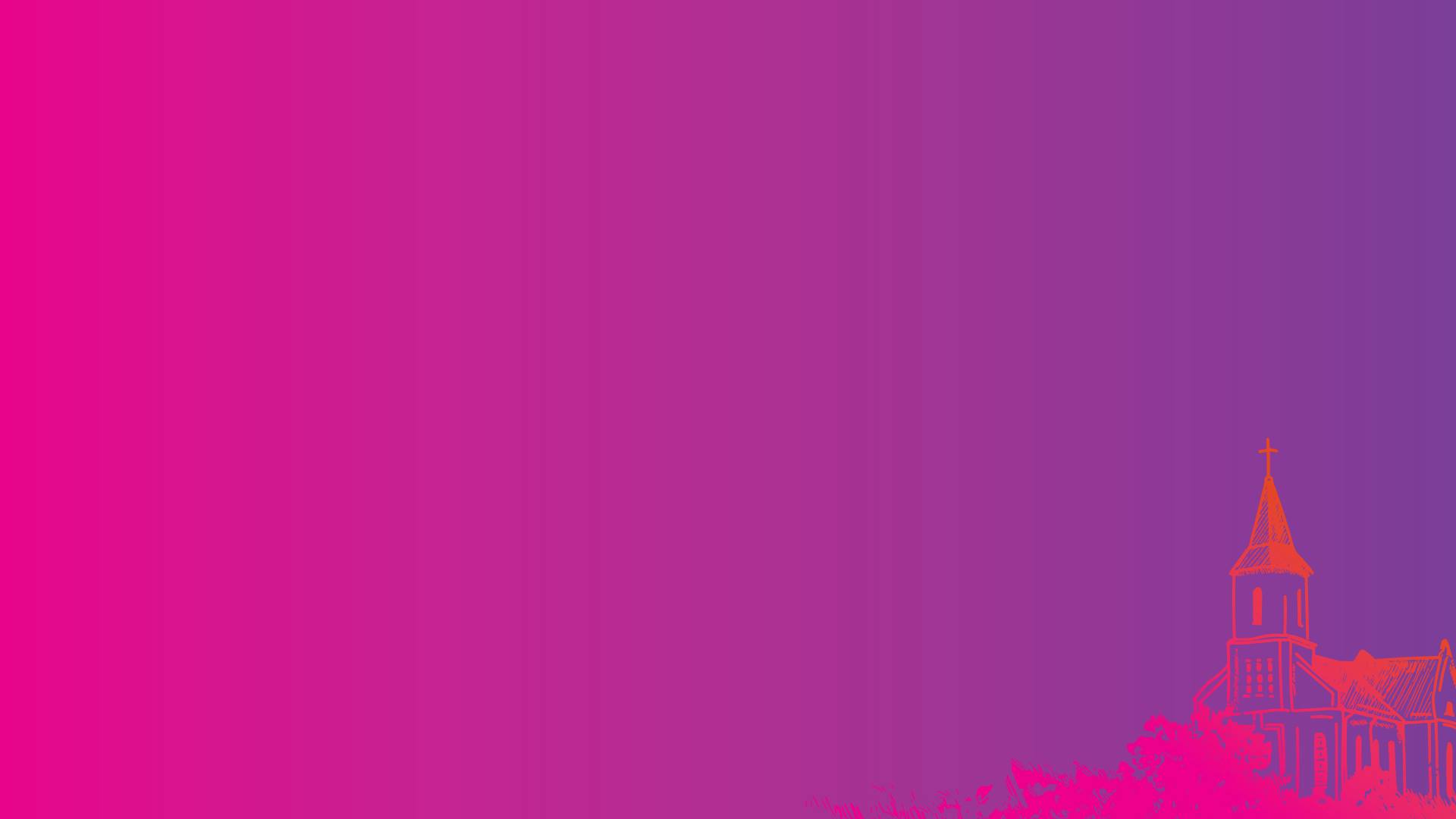 7 In him we have redemption through his blood, the forgiveness of sins, in accordance with the riches of God’s grace 8 that he lavished on us with all wisdom and understanding. 9 And he made known to us the mystery of his will according to his good pleasure, which he purposed in Christ, 10 to be put into effect when the times will have reached their fulfillment—to bring all things in heaven and on earth together under one head, even Christ.
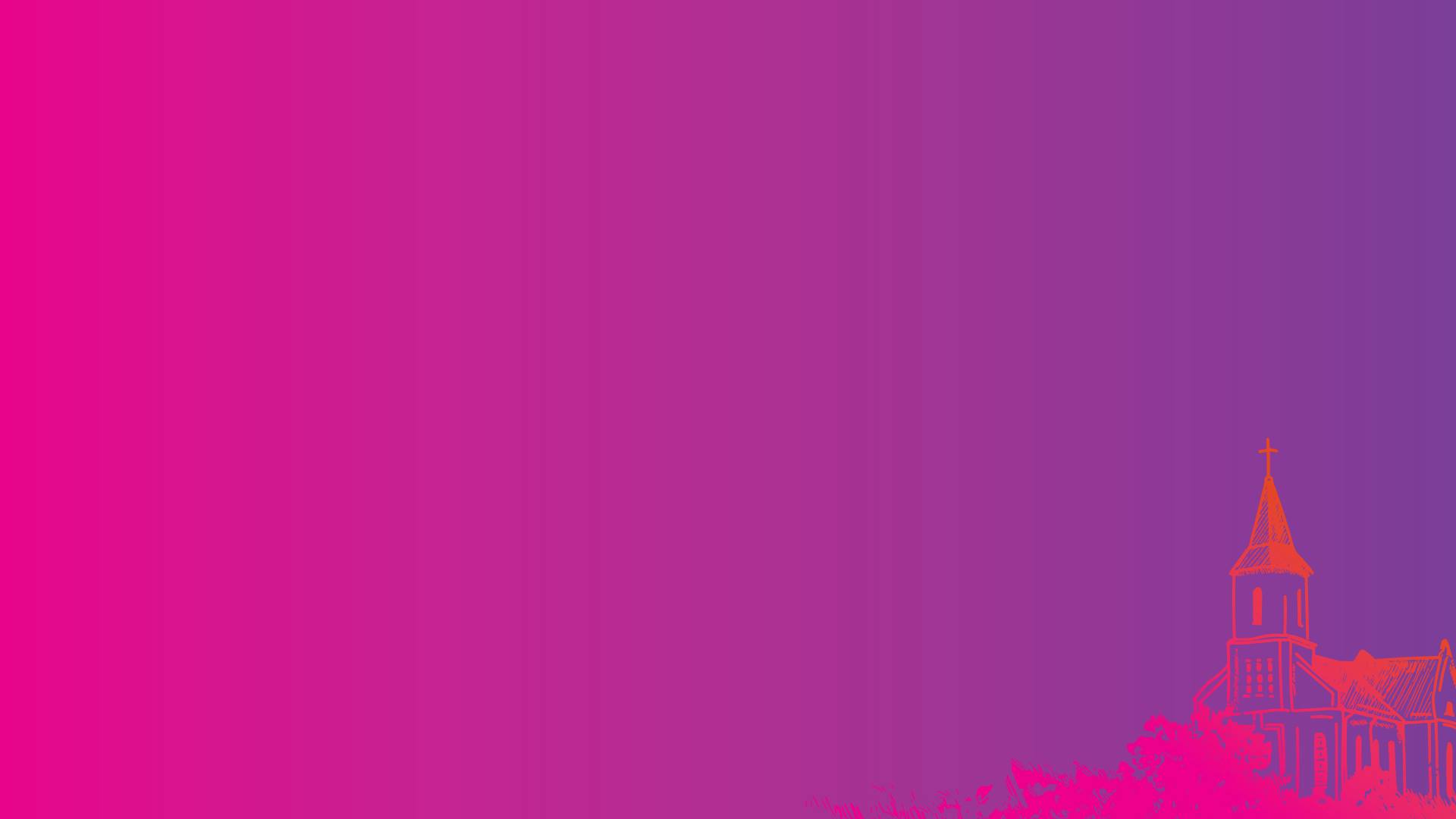 11 In him we were also chosen, having been predestined according to the plan of him who works out everything in conformity with the purpose of his will, 12 in order that we, who were the first to hope in Christ, might be for the praise of his glory. 13 And you also were included in Christ when you heard the word of truth, the gospel of your salvation.
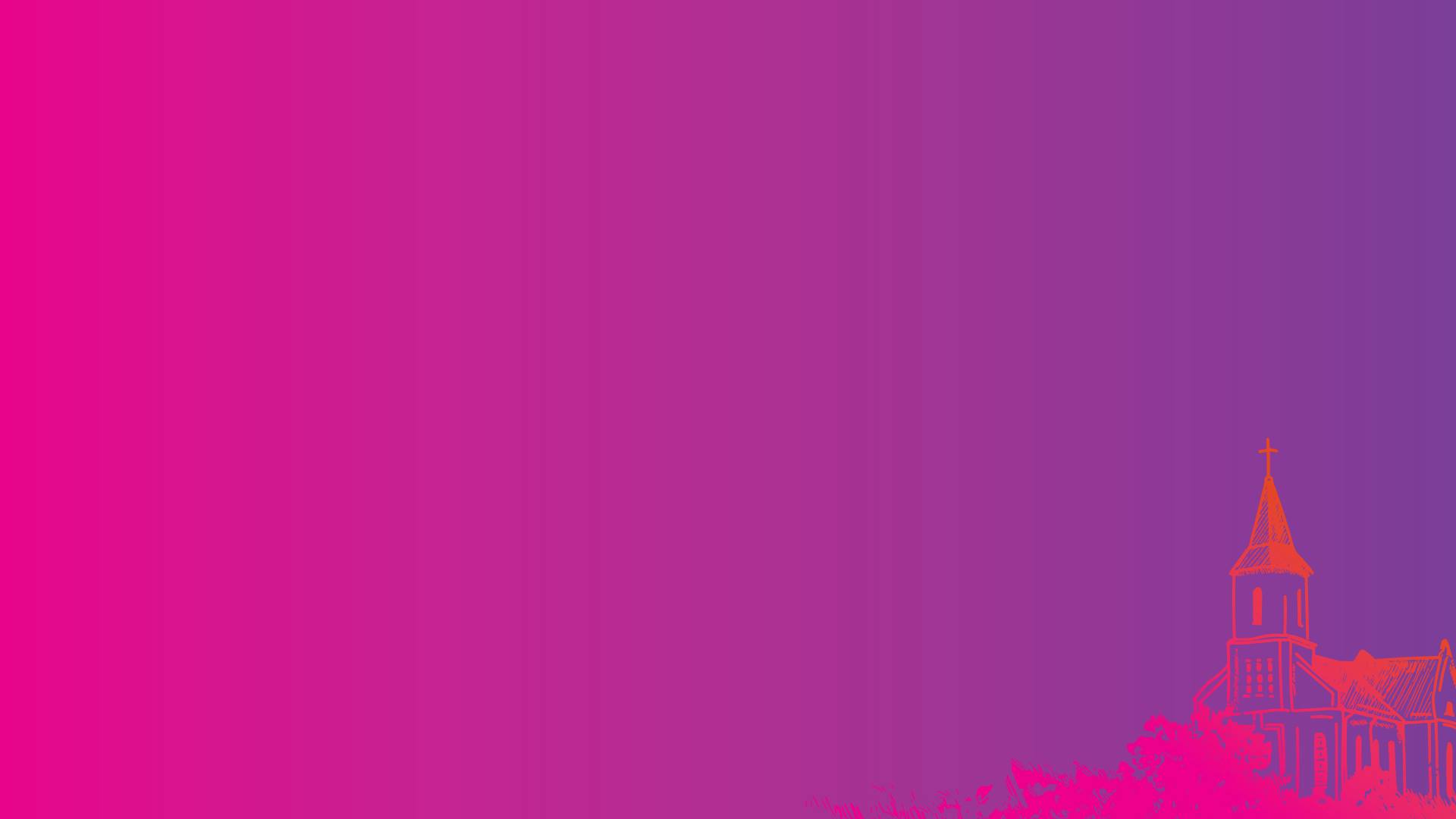 Having believed, you were marked in him with a seal, the promised Holy Spirit, 14 who is a deposit guaranteeing our inheritance until the redemption of those who are God’s possession—to the praise of his glory.
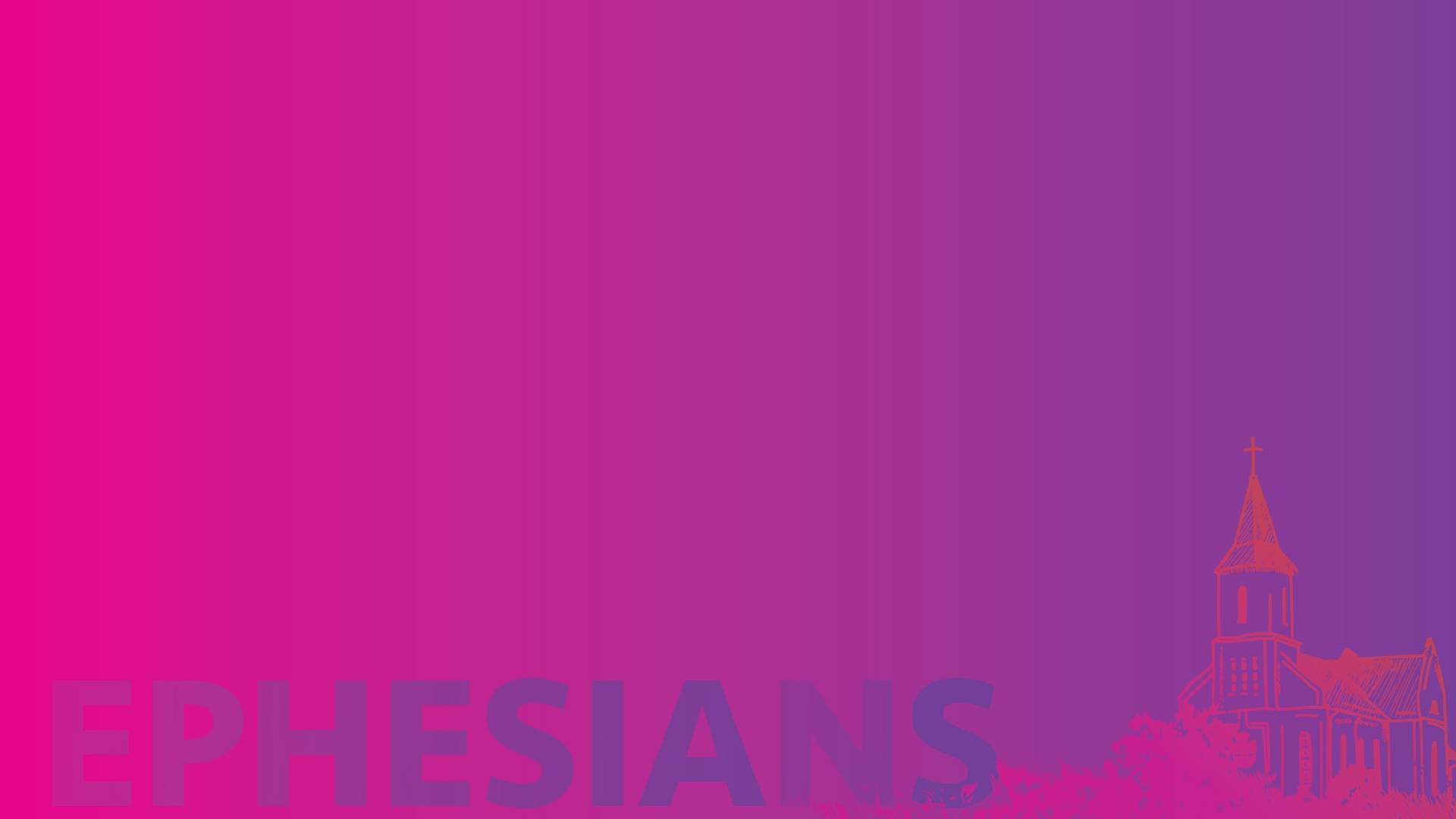 Ephesians 1:1-3 Review
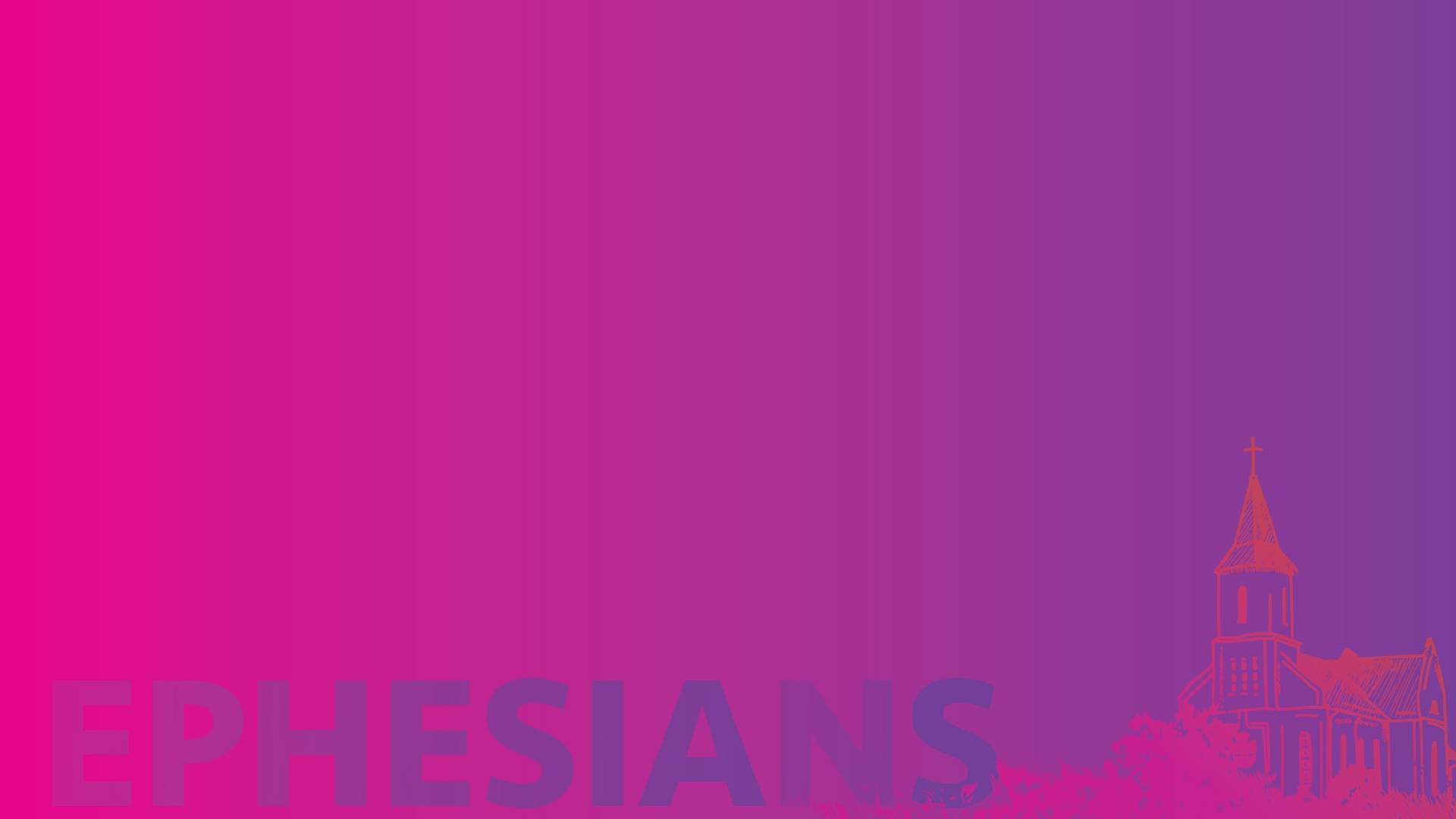 Who you are
Where you are
What you have
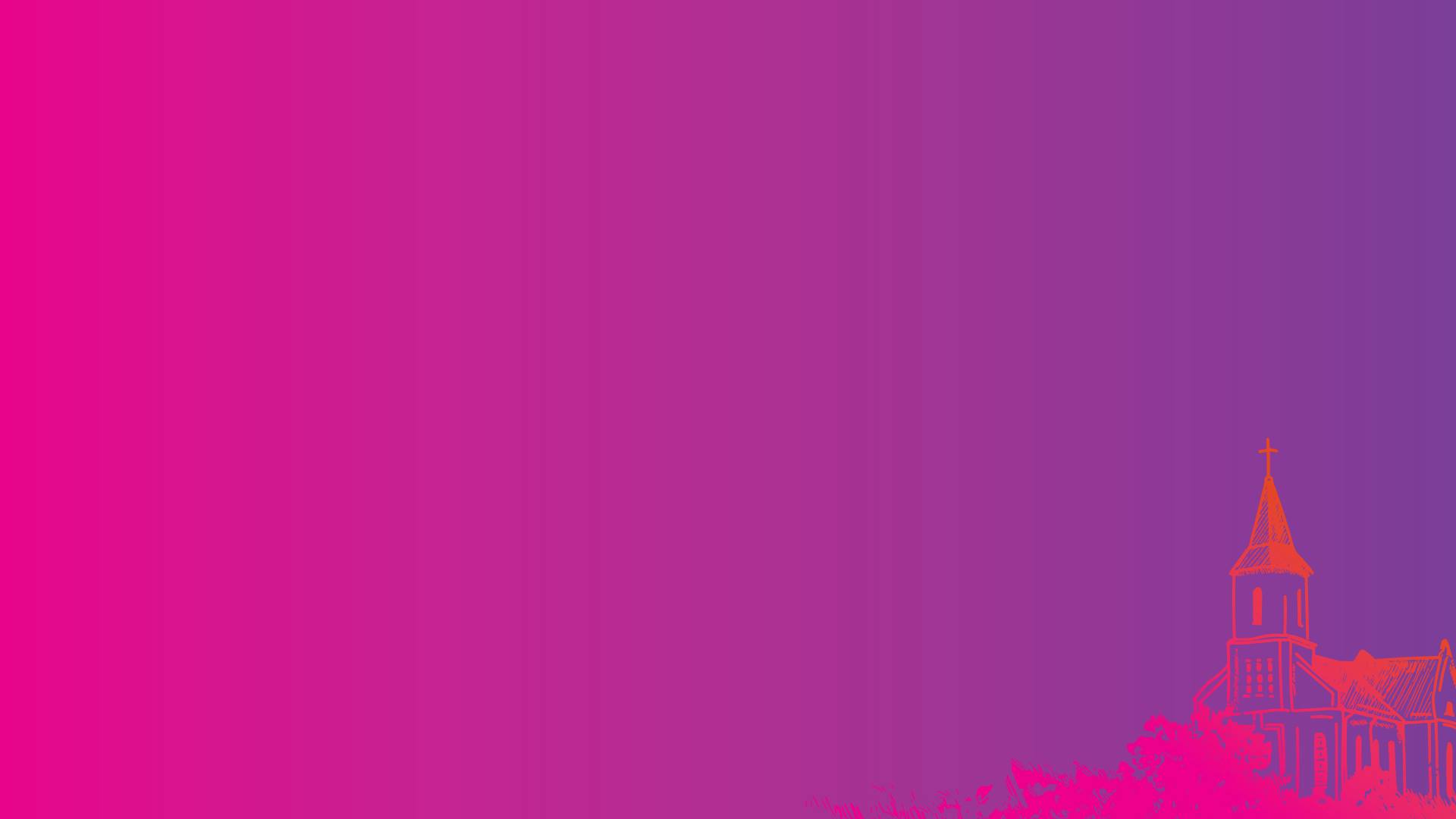 Every Christian is a saint
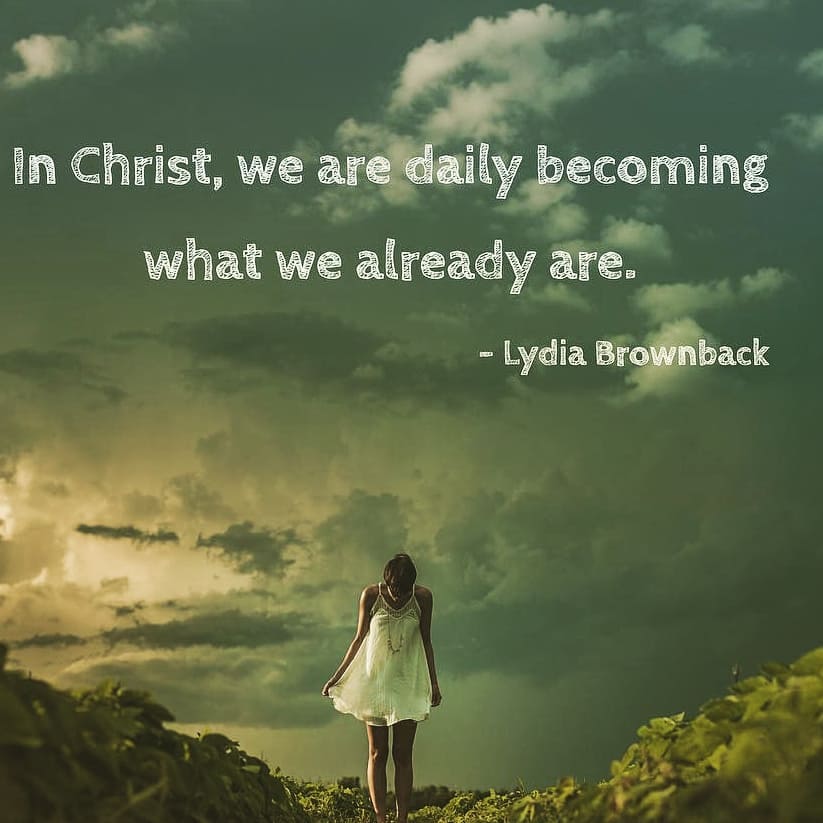 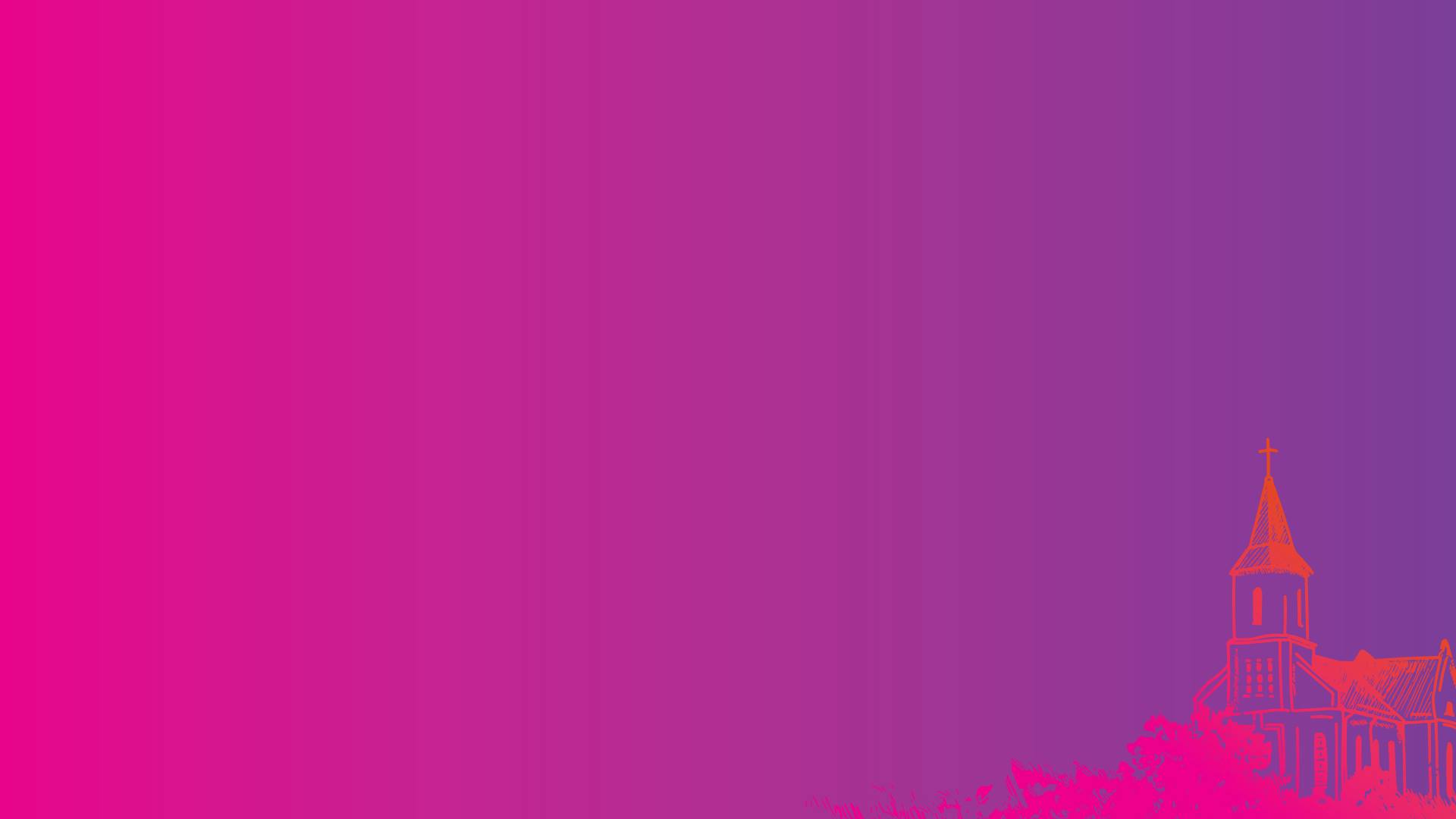 Every Christian is a saint
Every Christian is in the world and in Christ
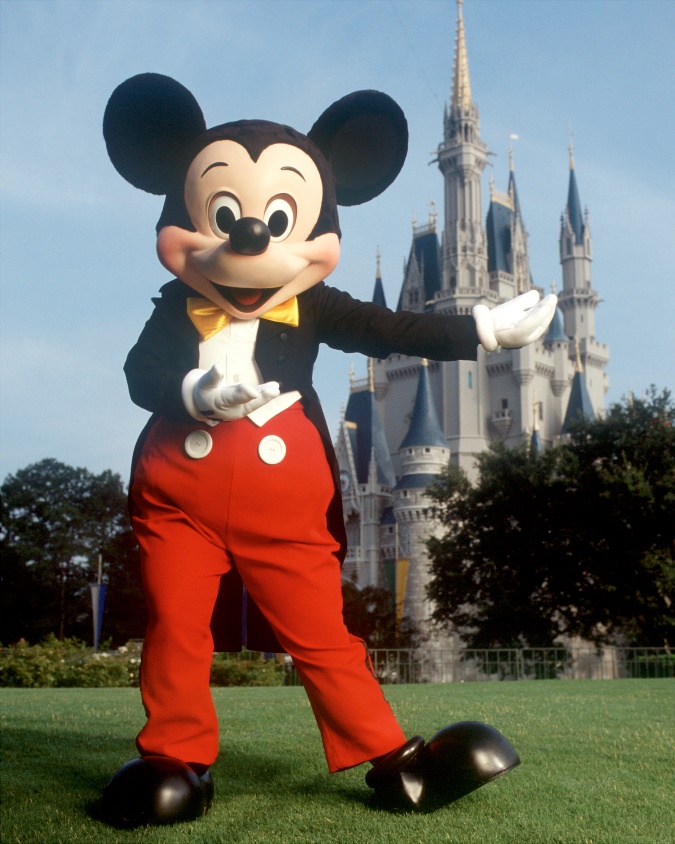 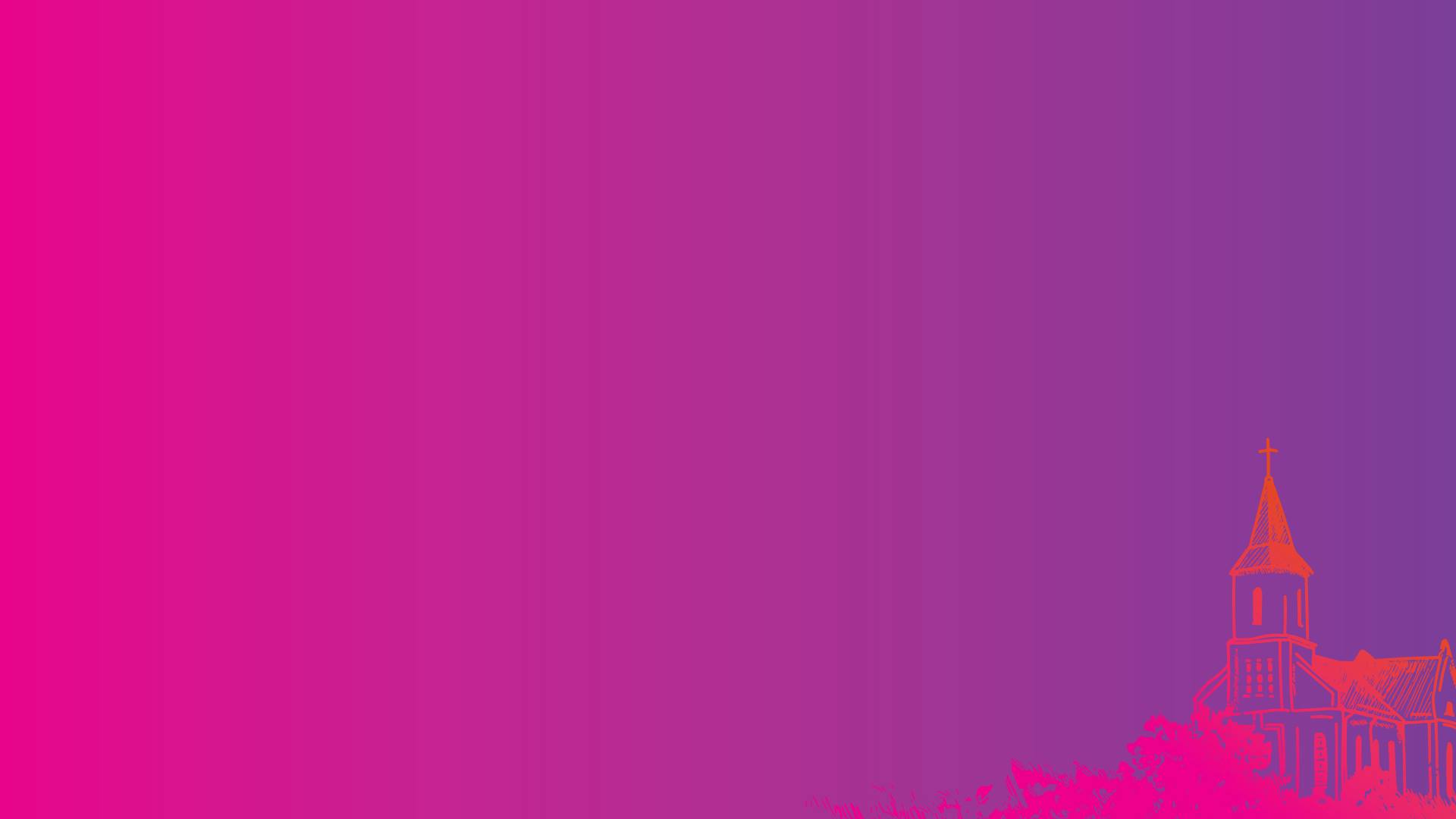 Every Christian is a saint
Every Christian is in the world and in Christ
Every Christian has every spiritual blessing
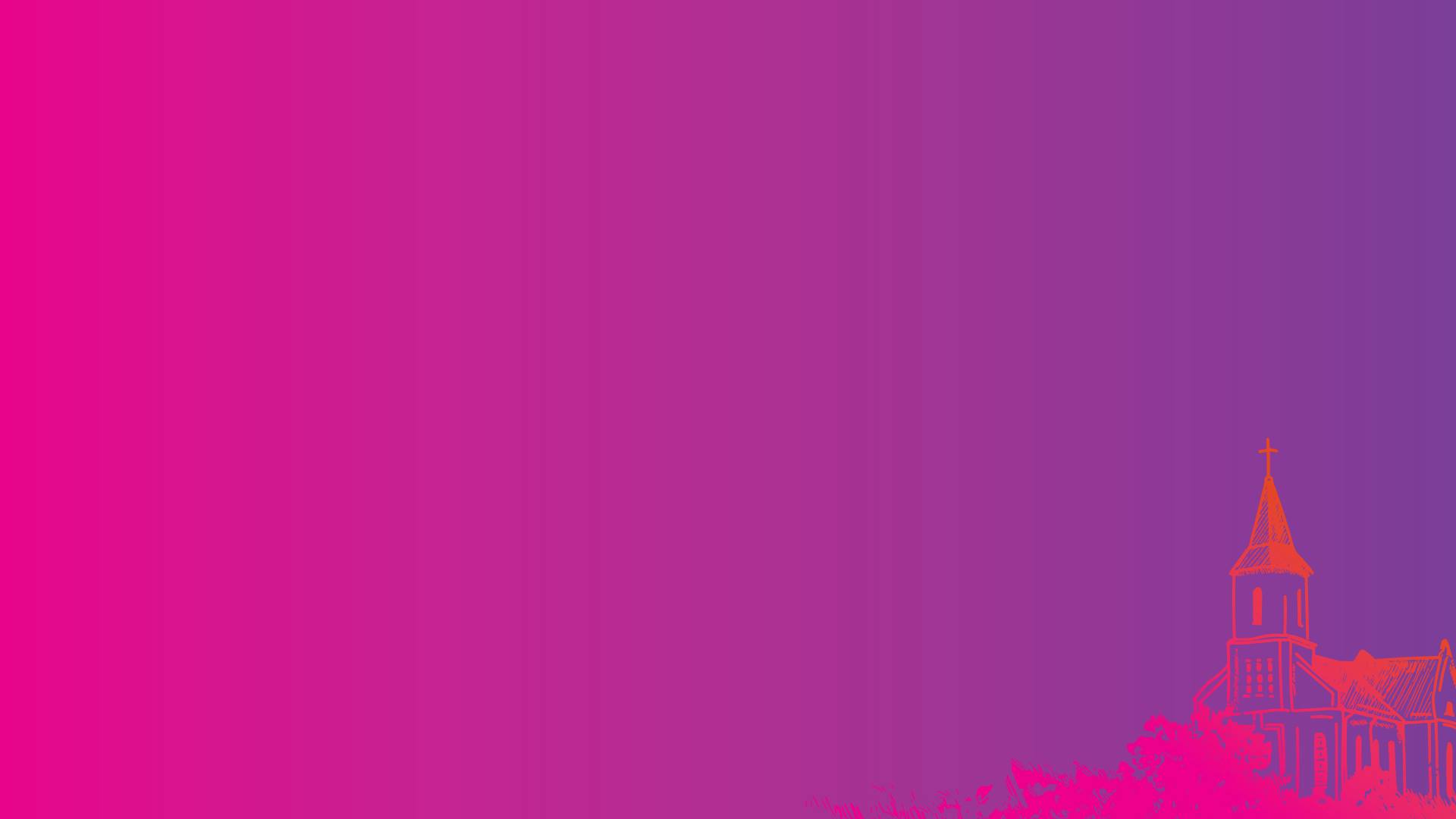 3 Praise be to the God and Father of our Lord Jesus Christ, who has blessed us in the heavenly realms with every spiritual blessing in Christ. 4 For he chose us in him before the creation of the world to be holy and blameless in his sight. In love 5 he predestined us to be adopted as his sons through Jesus Christ, in accordance with his pleasure and will— 6 to the praise of his glorious grace, which he has freely given us in the One he loves.
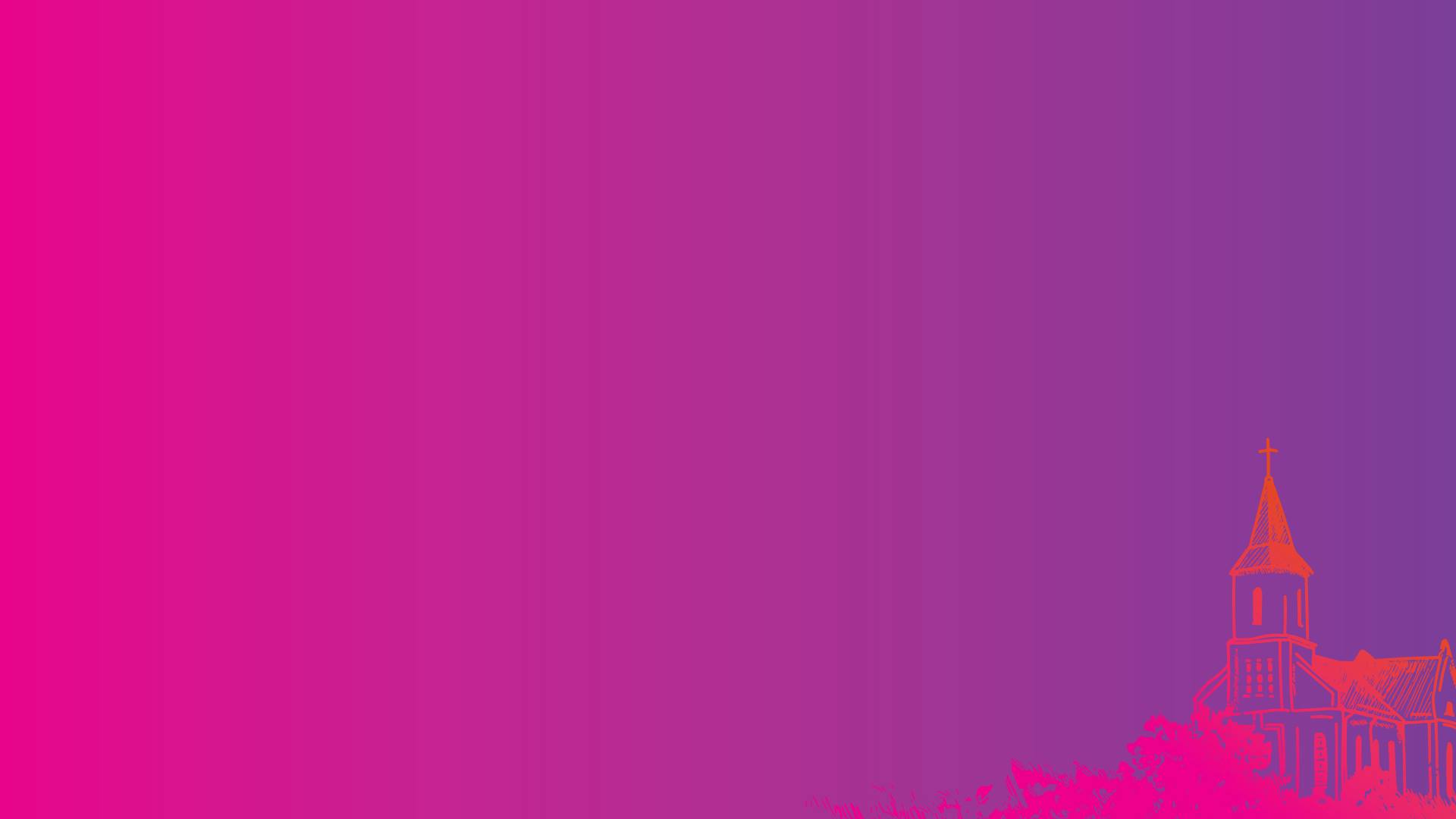 Overview of Calvinism 
Overview of Arminianism
Overview of Corporate Election
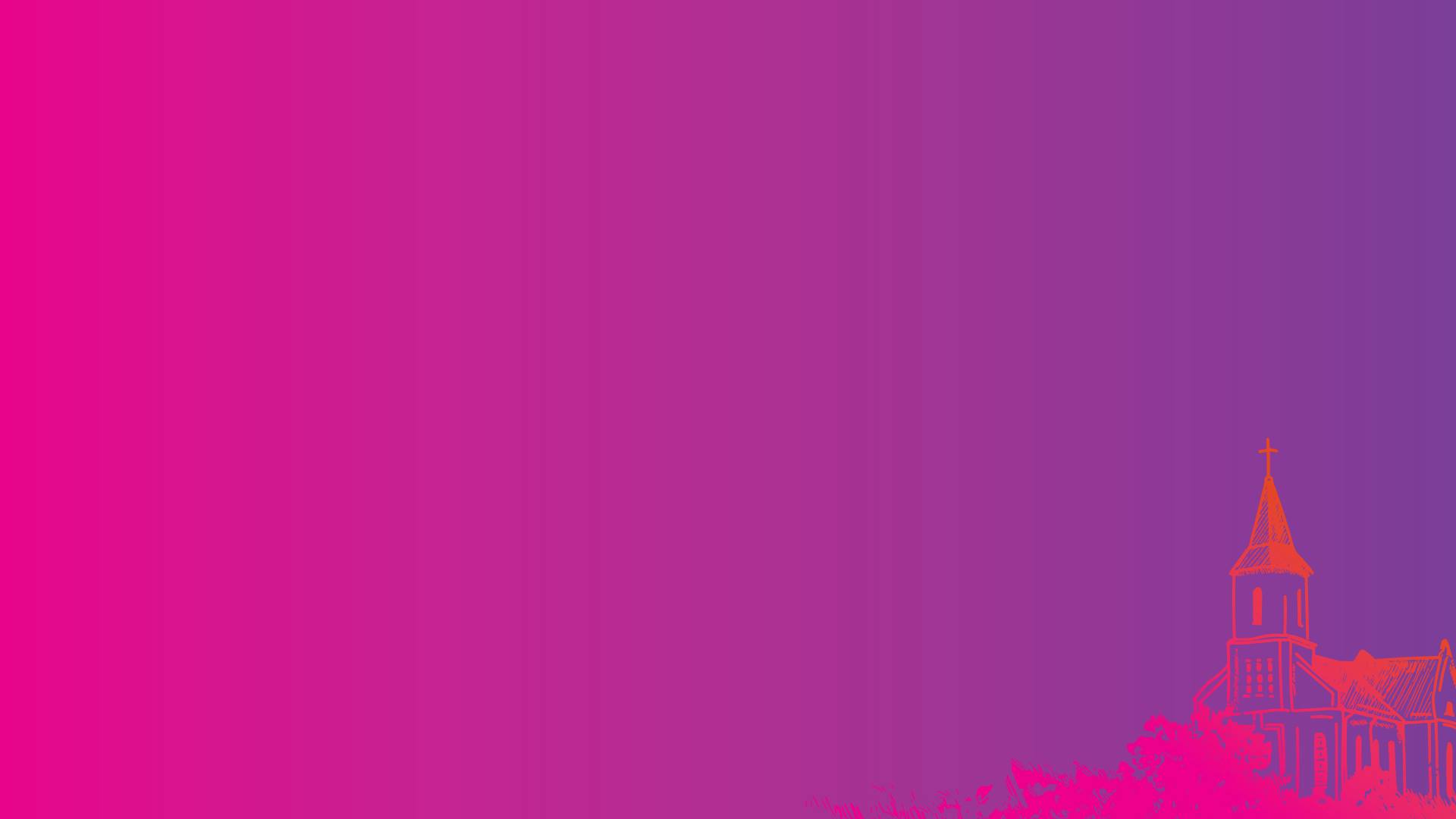 3 Praise be to the God and Father of our Lord Jesus Christ, who has blessed us in the heavenly realms with every spiritual blessing in Christ. 4 For he chose us in him before the creation of the world to be holy and blameless in his sight. In love 5 he predestined us to be adopted as his sons through Jesus Christ, in accordance with his pleasure and will— 6 to the praise of his glorious grace, which he has freely given us in the One he loves.
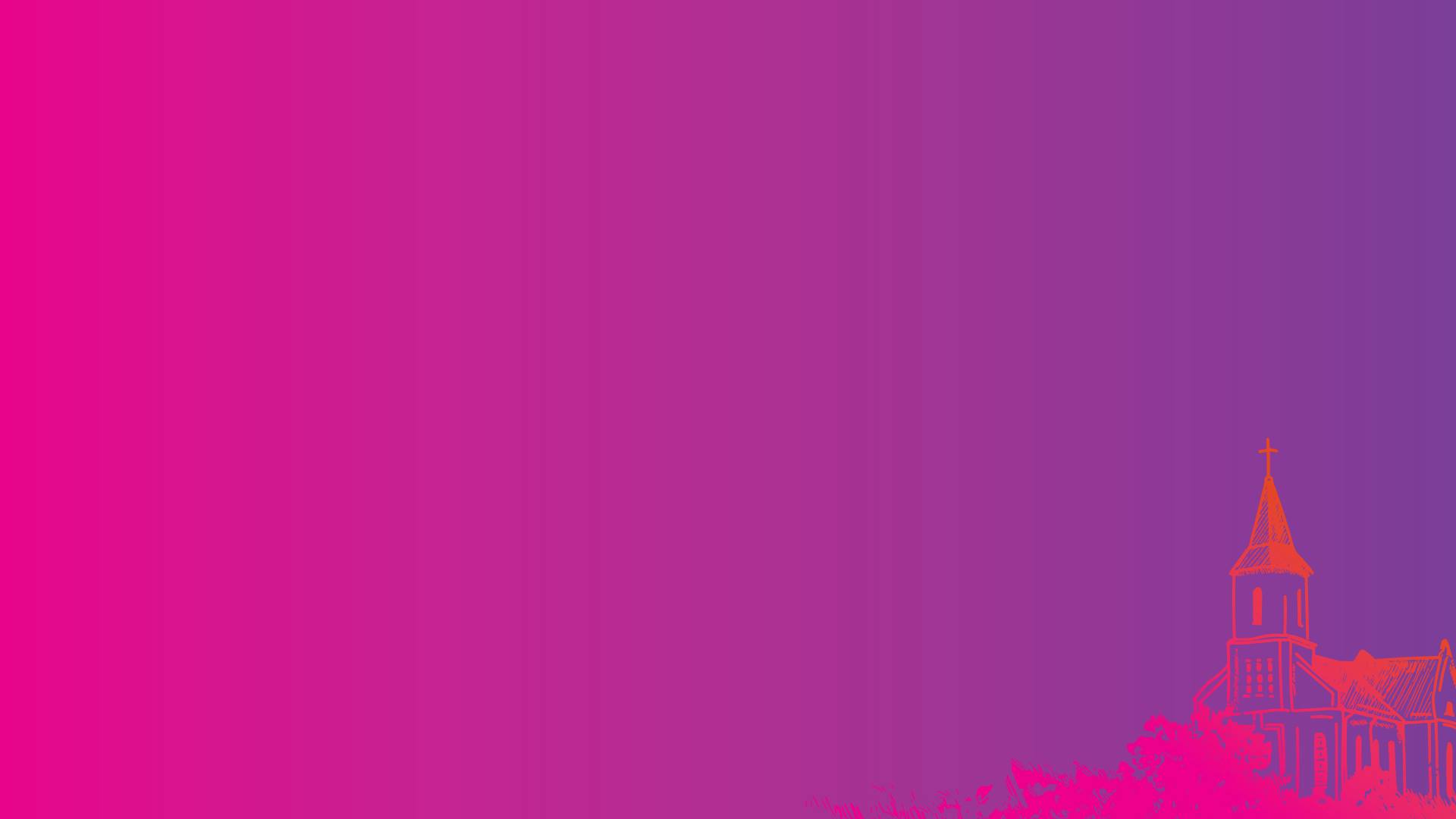 7 In him we have redemption through his blood, the forgiveness of sins, in accordance with the riches of God’s grace 8 that he lavished on us with all wisdom and understanding. 9 And he made known to us the mystery of his will according to his good pleasure, which he purposed in Christ, 10 to be put into effect when the times will have reached their fulfillment—to bring all things in heaven and on earth together under one head, even Christ.
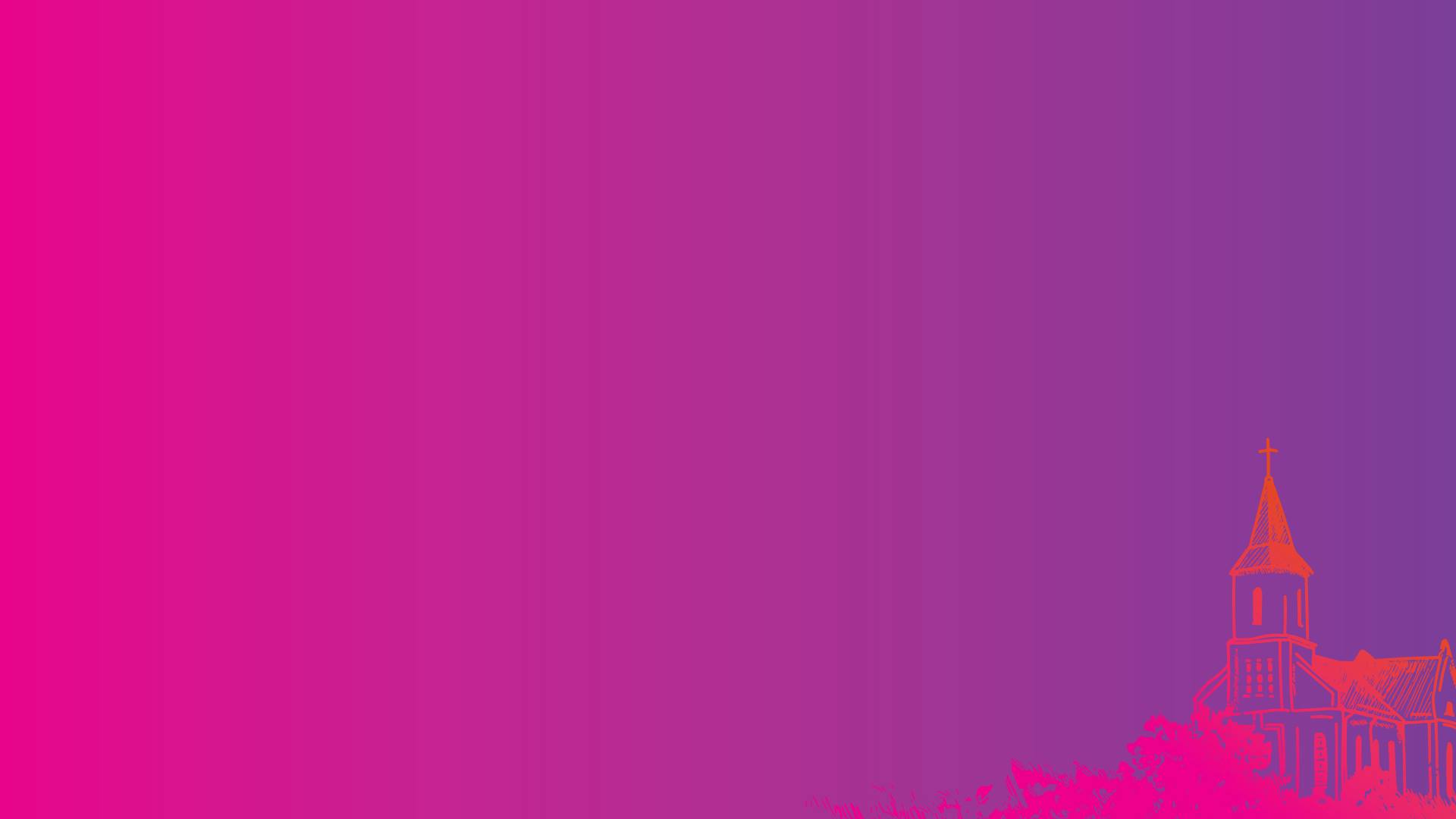 11 In him we were also chosen, having been predestined according to the plan of him who works out everything in conformity with the purpose of his will, 12 in order that we, who were the first to hope in Christ, might be for the praise of his glory. 13 And you also were included in Christ when you heard the word of truth, the gospel of your salvation.
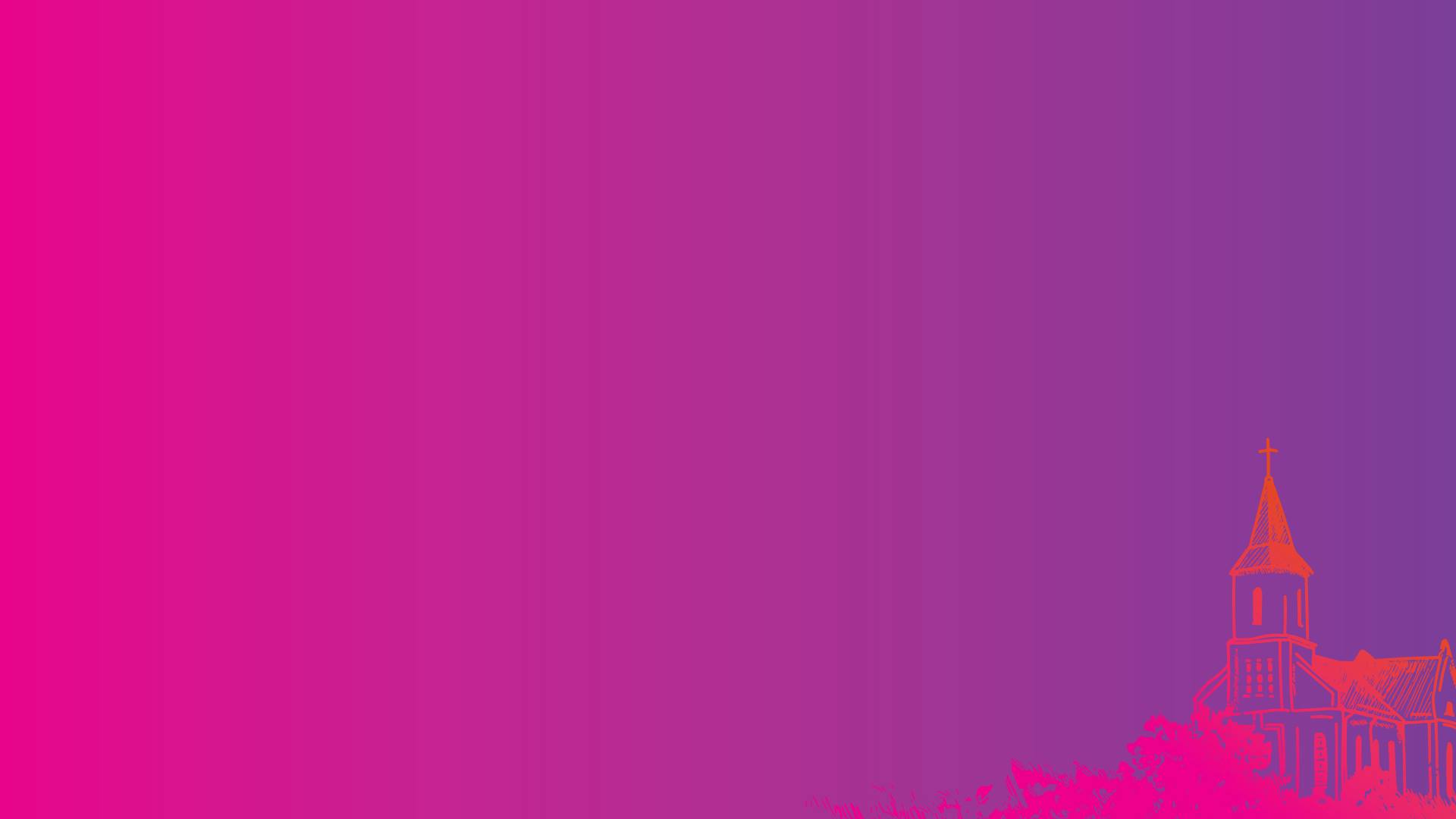 “works out” = energountos 

to cause to function, to bring about, to result in
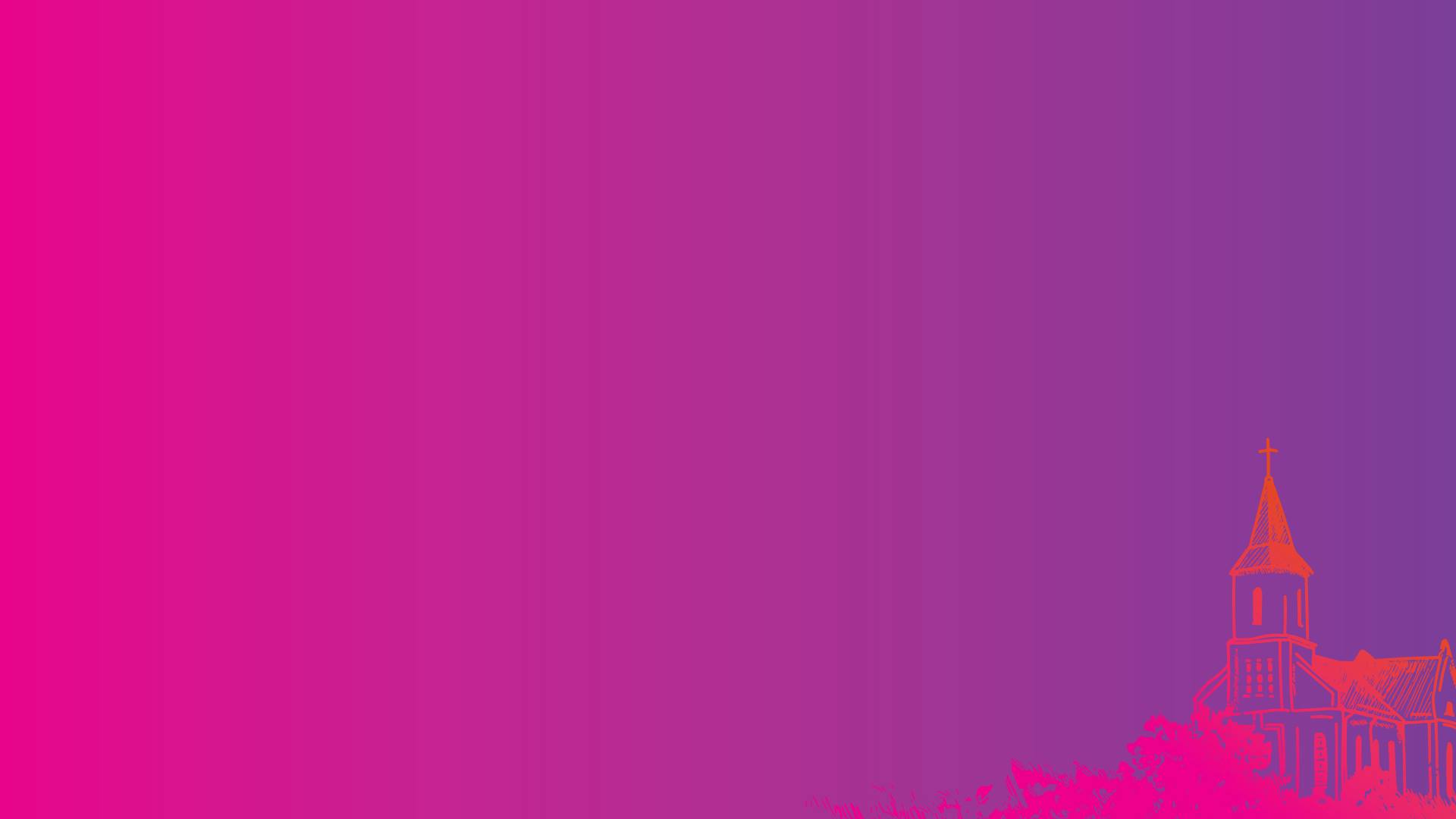 11 In him we were also chosen, having been predestined according to the plan of him who works out everything in conformity with the purpose of his will, 12 in order that we, who were the first to hope in Christ, might be for the praise of his glory. 13 And you also were included in Christ when you heard the word of truth, the gospel of your salvation.
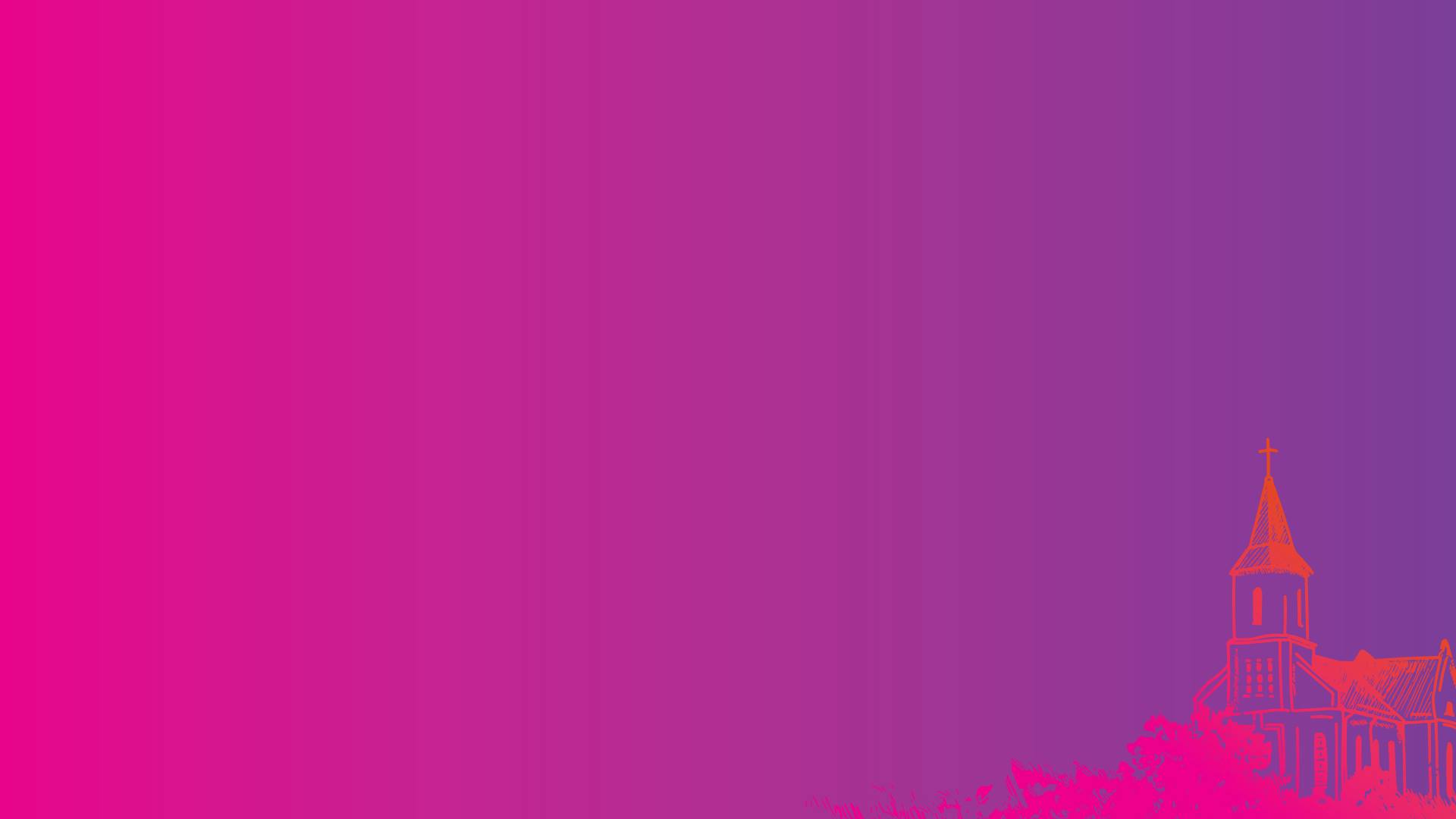 Having believed, you were marked in him with a seal, the promised Holy Spirit, 14 who is a deposit guaranteeing our inheritance until the redemption of those who are God’s possession—to the praise of his glory.
The gospel
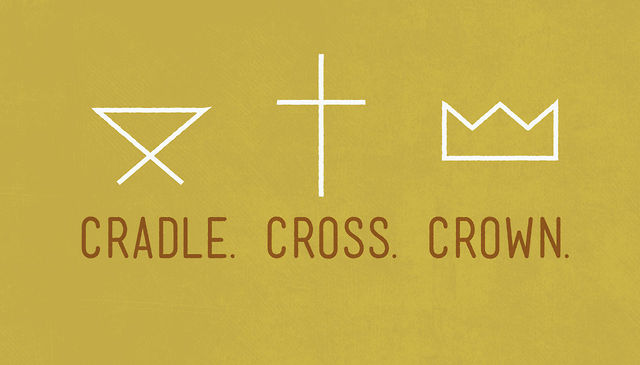 Manger   Cross   Crown
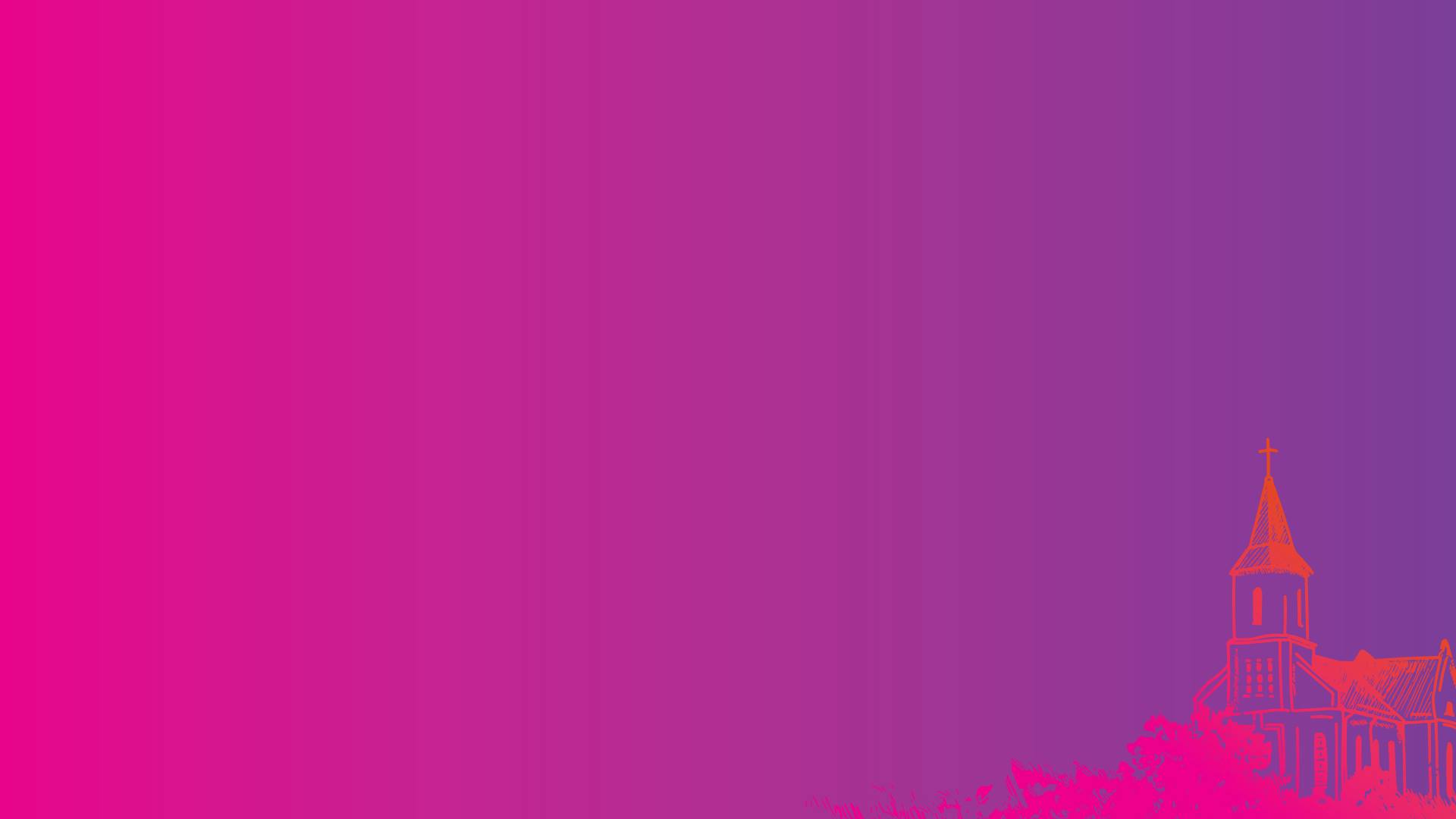 Having believed, you were marked in him with a seal, the promised Holy Spirit, 14 who is a deposit guaranteeing our inheritance until the redemption of those who are God’s possession—to the praise of his glory.
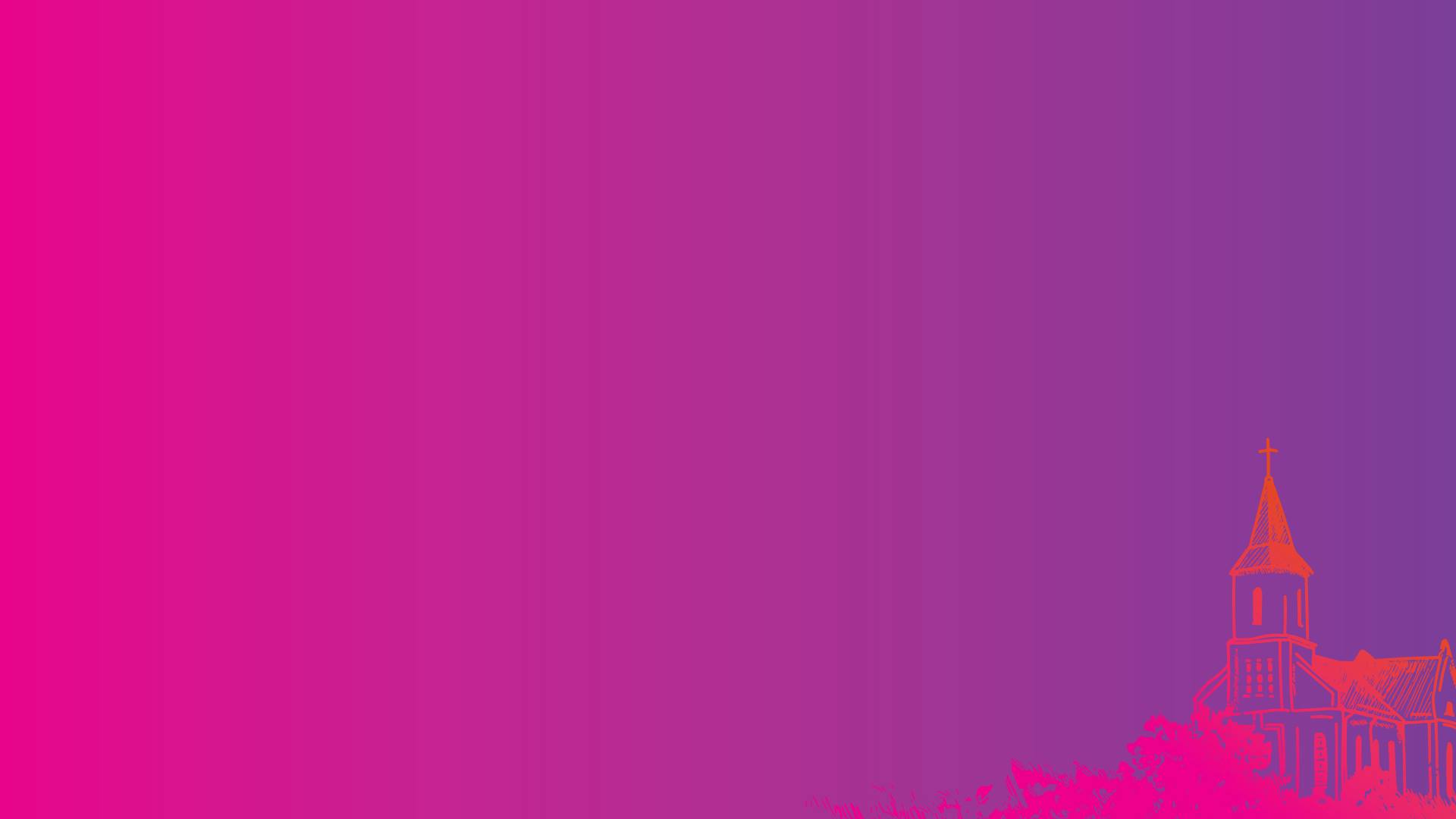 “Deposit” = arrabon

a down payment that guarantees complete payment
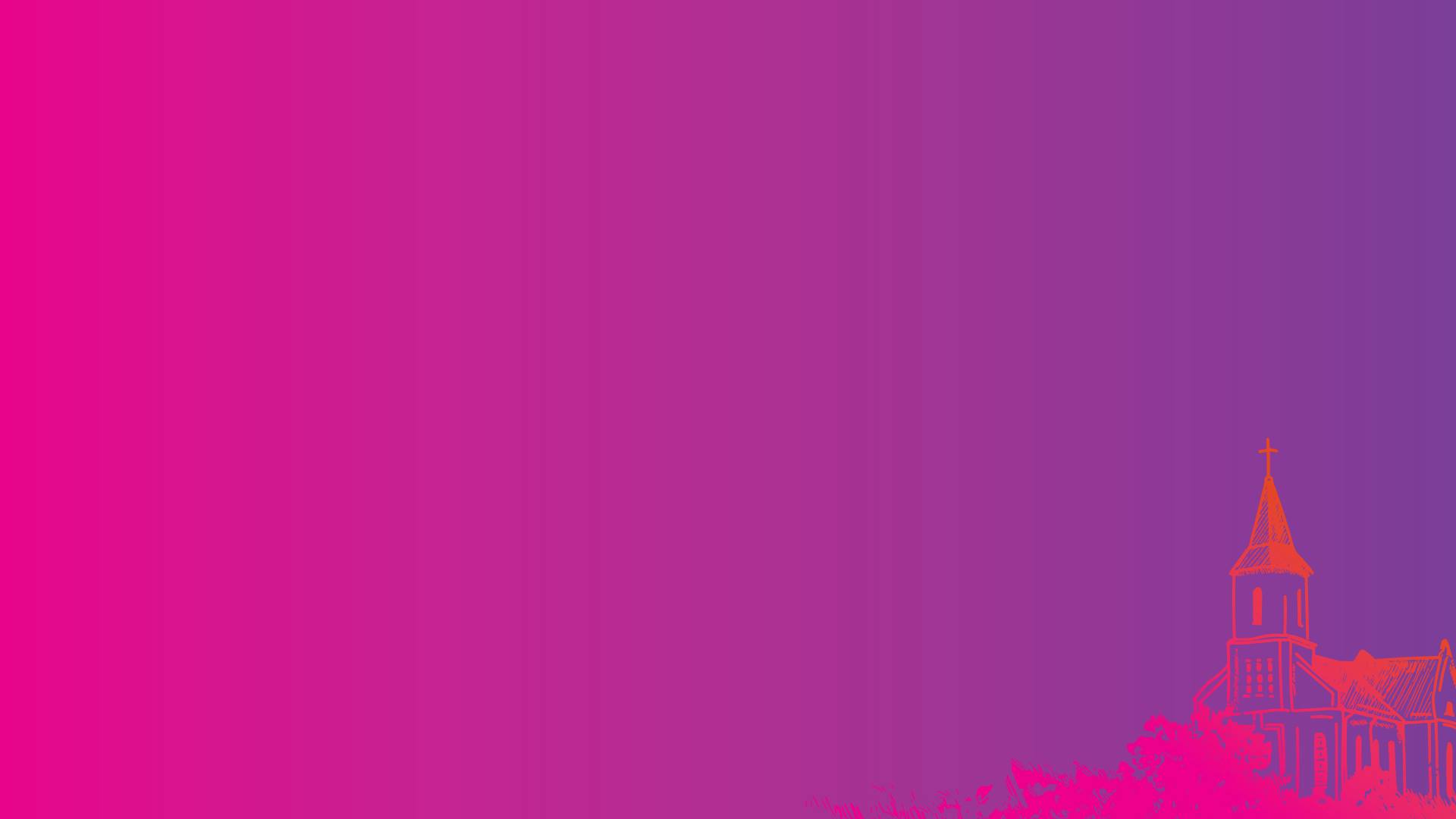 Having believed, you were marked in him with a seal, the promised Holy Spirit, 14 who is a deposit guaranteeing our inheritance until the redemption of those who are God’s possession—to the praise of his glory.
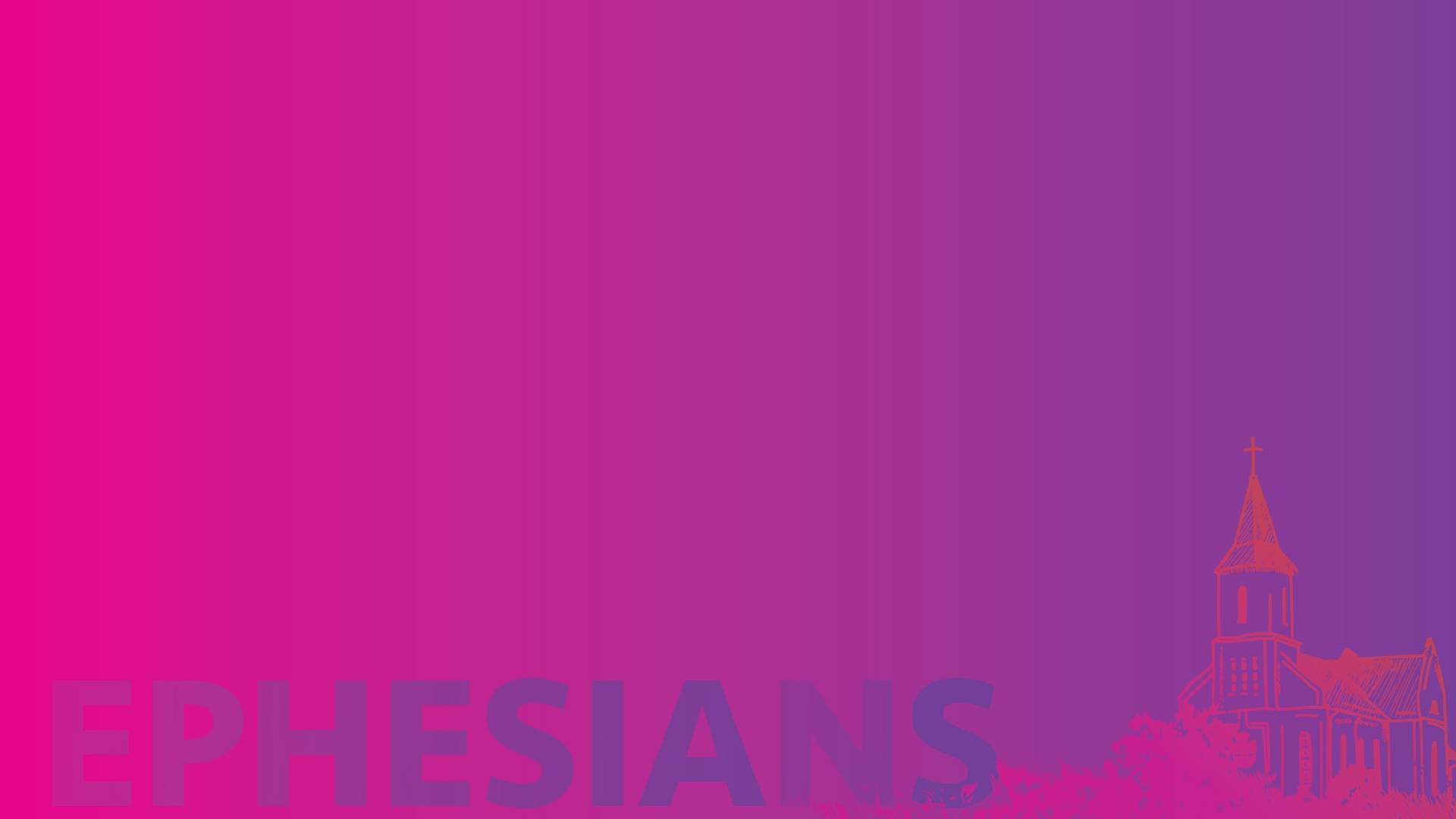 How do we apply this passage?
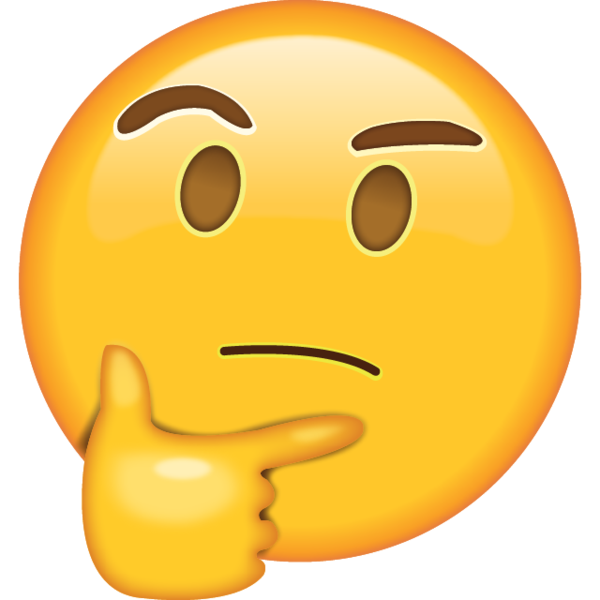 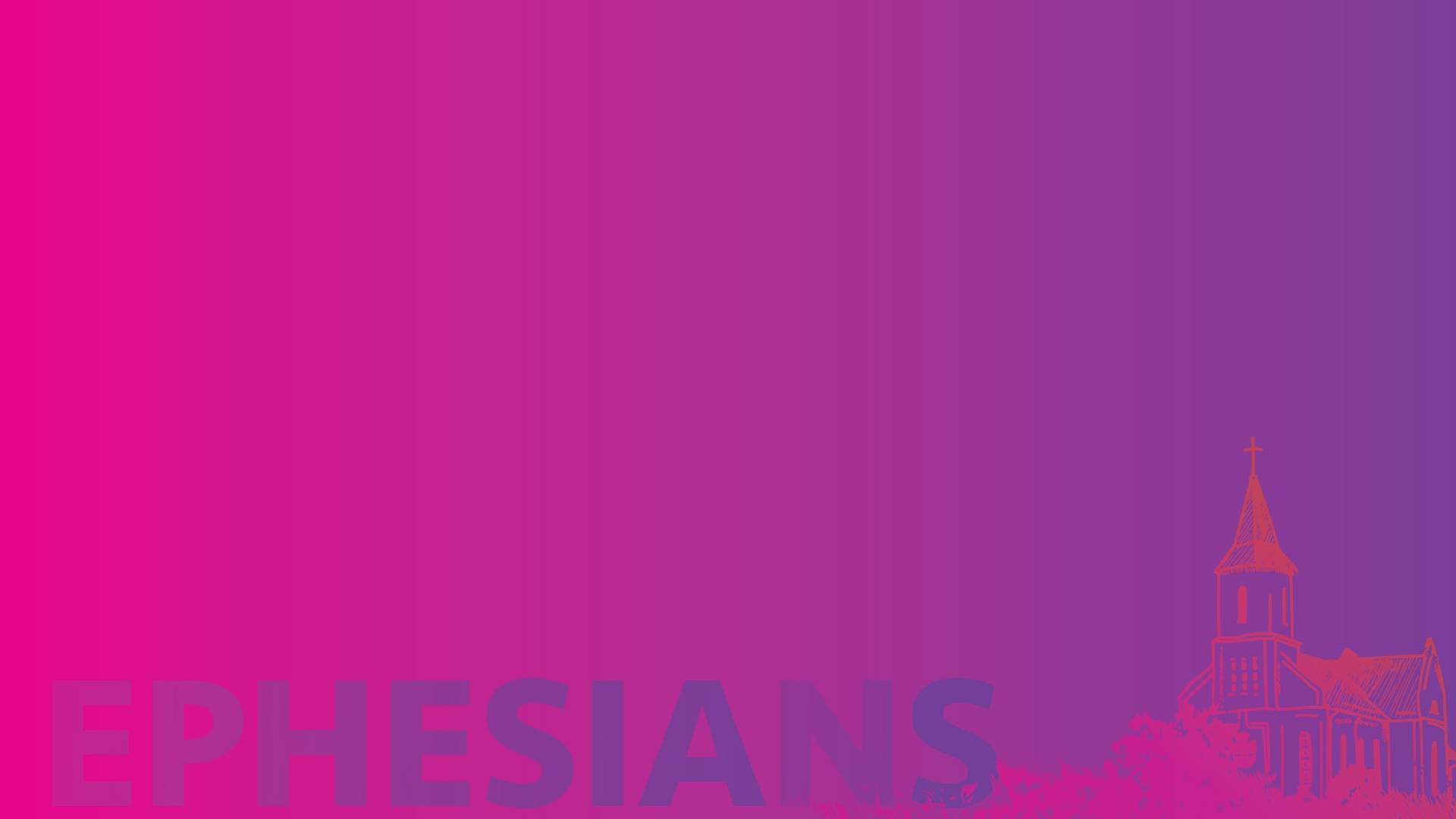 1. Get off the throne
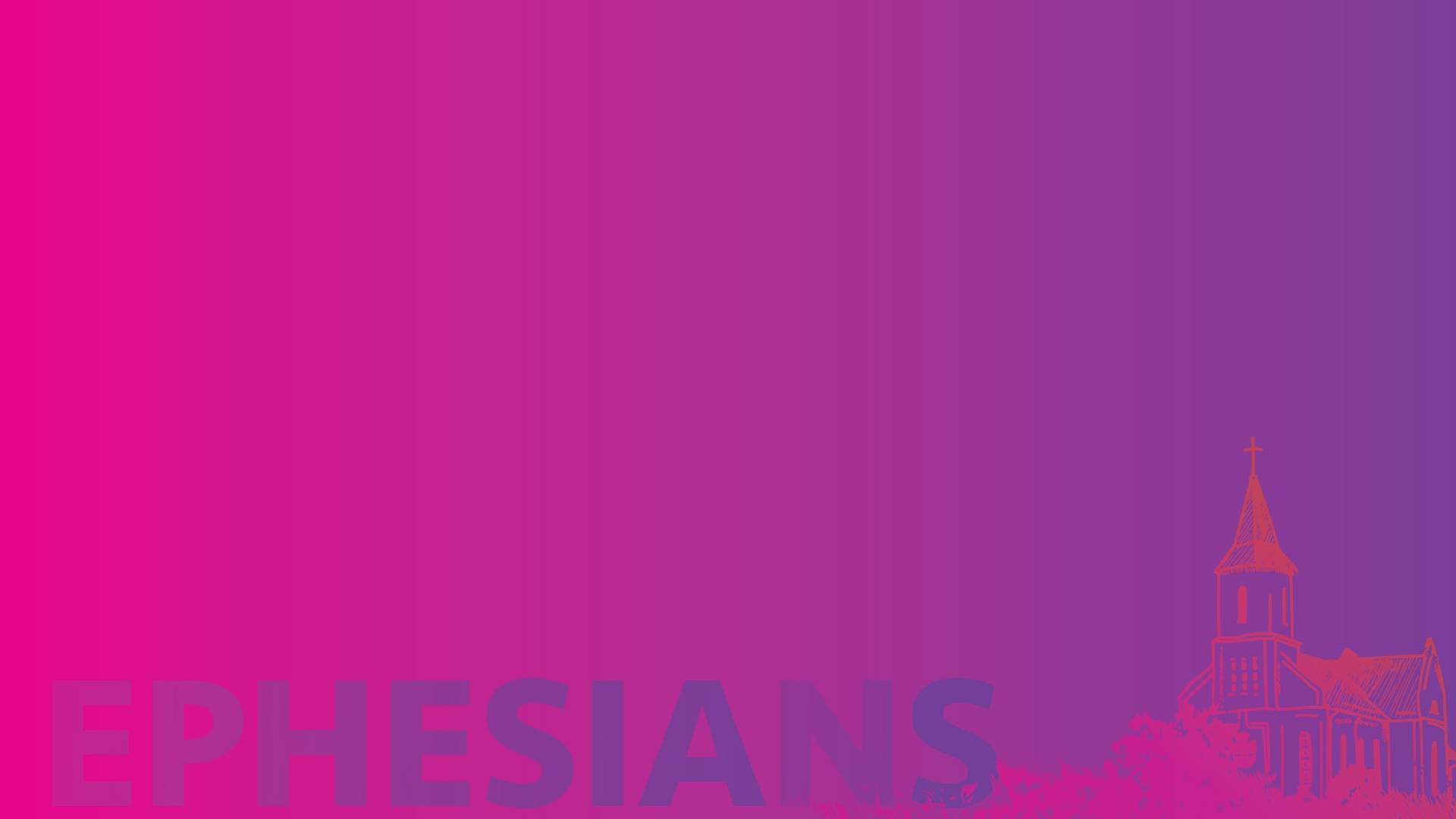 1. Get off the throne
2. Worship “Big”
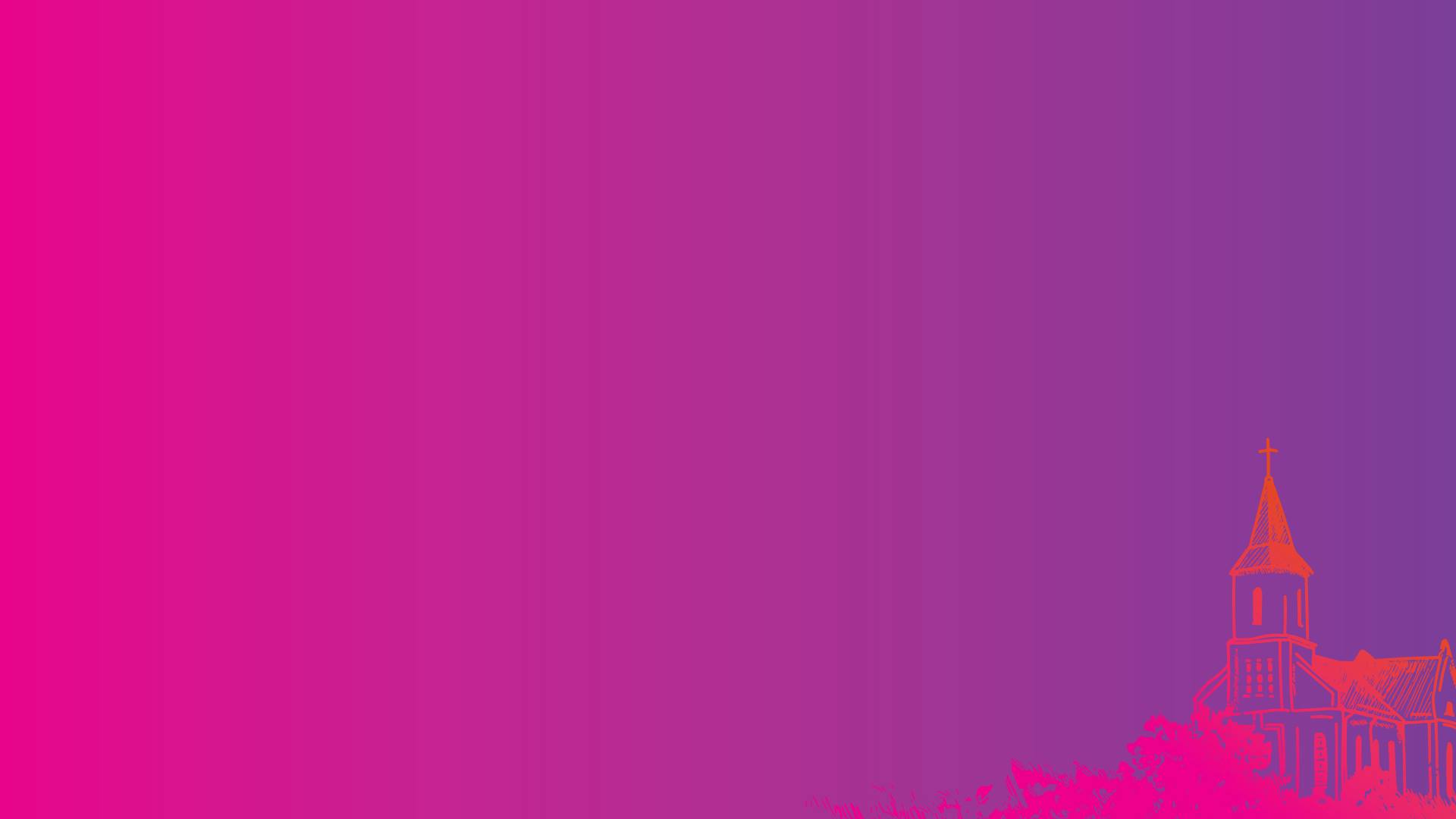 Doxology (“Word of Glory”)

Praise God from whom all blessings flow Praise Him, all creatures here below Praise Him above the Heavenly host Praise Father, Son and Holy.
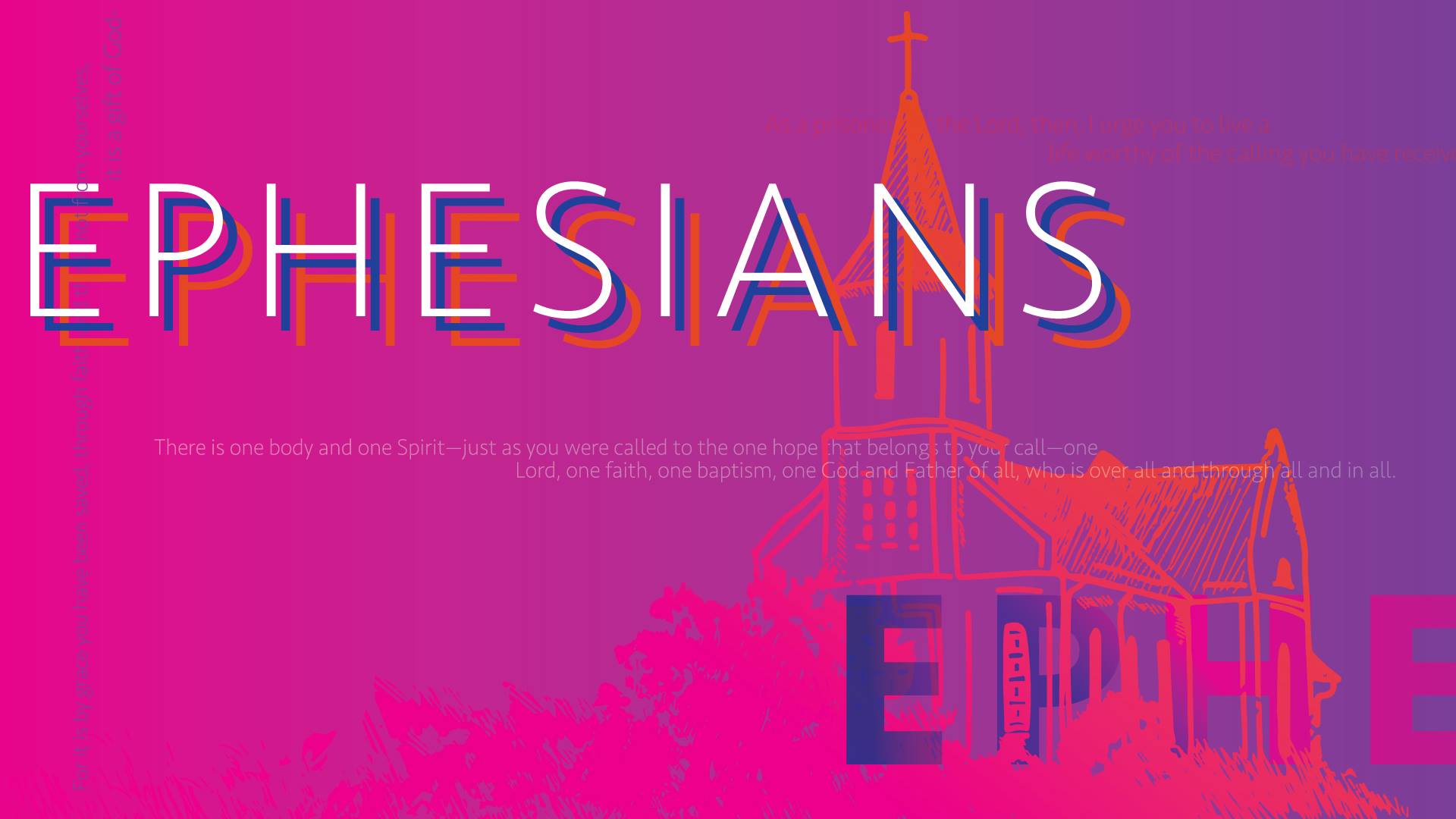